DOA BELAJAR
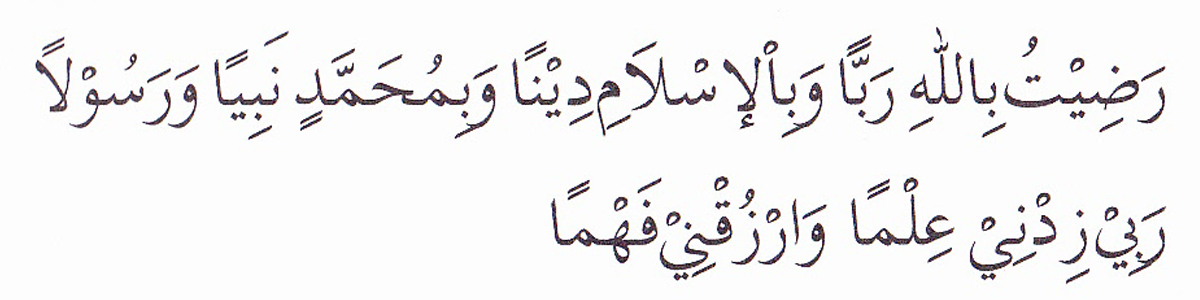 PEMBUKA BELAJAR
“Kami ridho Allah SWT sebagai Tuhanku, Islam sebagai agamaku, dan Nabi Muhammad sebagai Nabi dan Rasul, Ya Allah, tambahkanlah kepadaku ilmu dan berikanlah aku kefahaman”
Pertemuan 9 APBN-APBD
Gerry Katon Mahendra, MIP
Disampaikan pada Kuliah Sistem Administrasi Pemerintahan Daerah
2021
Deskripsi MK
Deskripsi MK : 
Mata Kuliah ini mempelajari tentang tata kelola sistem administrasi pemerintahan daerah yang berbasis pada otonomi dan desentralisasi berdasarkan Undang-Undang No.23 Tahun 2014 Tentang Pemerintah Daerah.
Capaian Pembelajaran
Capaian Pembelajaran : 
Mahasiswa mampu memahami proses penyelenggaraan pemerintah daerah desentralisasi dan dekonsentrasi, pemilihan kepala daerah, DPRD, dan perangkat pemerintah daerah lainnya;
Mahasiswa mampu memahami pembagian urusan pemerintah pusat dan pembagian urusan pemerintah daerah;
Mahasiswa mampu memahami pendapatan asli daerah, APBD, dana alokasi umum, dana alokasi khusus;
Sumber pendapatan Daerah terdiri atas:
a. pendapatan asli Daerah meliputi:
1. pajak daerah;
2. retribusi daerah;
3. hasil pengelolaan kekayaan Daerah yang
dipisahkan; dan
4. lain-lain pendapatan asli Daerah yang sah;
b. pendapatan transfer; dan
c. lain-lain pendapatan Daerah yang sah.
Pendapatan transfer meliputi:
       a. transfer Pemerintah Pusat terdiri atas:
1. dana perimbangan;
2. dana otonomi khusus;
3. dana keistimewaan; dan
4. dana Desa.
b. transfer antar-Daerah terdiri atas:
1. pendapatan bagi hasil; dan
2. bantuan keuangan.
Dana terdiri atas:
a. DBH;
b. DAU; dan
c. DAK
DBH yang bersumber dari pajak terdiri atas:
pajak bumi dan bangunan (PBB); dan
PPh Pasal 25 dan Pasal 29 wajib pajak orang pribadi dalam negeri dan PPh Pasal 21.
DBH yang bersumber dari sumber daya berasal dari:
a. penerimaan kehutanan yang berasal dari iuran ijin usaha pemanfaatan hutan (IIUPH), provisi sumber daya hutan (PSDH) dan dana reboisasi yang dihasilkan dari wilayah Daerah yang bersangkutan;
b. penerimaan pertambangan mineral dan batubara yang berasal dari penerimaan iuran tetap (landrent) dan penerimaan iuran eksplorasi dan iuran eksploitasi (royalty) yang dihasilkan dari wilayah Daerah yang bersangkutan;
c. penerimaan negara dari sumber daya alam pertambangan minyak bumi yang dihasilkan dari wilayah Daerah yang bersangkutan;
d. penerimaan negara dari sumber daya alam pertambangan gas bumi yang dihasilkan dari wilayah Daerah yang bersangkutan; dan
e. penerimaan dari panas bumi yang berasal dari penerimaan setoran bagian Pemerintah Pusat, iuran tetap, dan iuran produksi yang dihasilkan dari wilayah Daerah yang bersangkutan.
DAU dialokasikan dengan tujuan pemerataan kemampuan keuangan antar-Daerah untuk mendanai kebutuhan Daerah dalam rangka pelaksanaan Desentralisasi. 
DAU suatu Daerah dialokasikan atas dasar celah fiskal.
Proporsi DAU antara Daerah provinsi dan kabupaten/kota ditetapkan berdasarkan pertimbangan Urusan Pemerintahan yang diserahkan kepada Daerah provinsi dan kabupaten/kota.
Celah fiskal merupakan kebutuhan fiskal dikurangi dengan kapasitas fiskal Daerah.
Kebutuhan fiskal Daerah merupakan kebutuhan pendanaan Daerah untuk menyelenggarakan Urusan Pemerintahan yang menjadi kewenangan Daerah, baik Urusan Pemerintahan Wajib yang terkait Pelayanan Dasar dan tidak terkait Pelayanan Dasar maupun Urusan Pemerintahan Pilihan .
Kapasitas fiskal Daerah merupakan sumber pendanaan Daerah yang berasal dari pendapatan asli Daerah dan DBH.
Jumlah keseluruhan DAU ditetapkan berdasarkan ketentuan peraturan perundang-undangan.
DAK bersumber dari APBN dialokasikan pada Daerah untuk mendanai kegiatan khusus yang merupakan Urusan Pemerintahan yang menjadi kewenangan Daerah.

Dana keistimewaan dialokasikan kepada Daerah istimewa sesuai dengan ketentuan undang-undang mengenai keistimewaan.

Dana Desa dialokasikan oleh Pemerintah Pusat untuk mendanai penyelenggaraan pemerintahan, pelaksanaan pembangunan, dan pembinaan kemasyarakatan, serta pemberdayaan masyarakat Desa berdasarkan kewenangan dan kebutuhan Desa sesuai dengan ketentuan undangundang mengenai Desa.
Anggaran  Pendapatan  dan  Belanja  Daerah menurut  Bastian  (2006,  h.189)  adalah  rencana kerja  pemerintah  daerah  dalam  bentuk  satuan uang    untuk    kurun    waktu    satu    tahun    dan berorientasi   pada   tujuan   kesejahteraan   publik.
Struktur  APBD dijelaskan Munir(2003, h.112) sebagai berikut:
Pendapatan  Daerah: Semua  penerimaan  kas daerah dalam periode tahun anggaran tertentu yang     menjadi    hak    daerah,     merupakan pendapatan    daerah.
Belanja   Daerah: Semua   pengeluaran   kas daerah   dalam   periode   tahun   tertentu   yang menjadi     beban     daerah.     Elemen-elemen belanja    daerah    terdiri    dari (1) Belanja langsung dan (2) Belanja tidak langsung.
Pembiayaan Daerah: Semua penerimaan yang perlu  dibayar  kembali  dan/atau  pengeluaran yang akan diterima  kembali,  baik pada  tahun anggaran  yang  bersangkutan  maupun  pada tahun    anggaran    berikutnya.
PESAN HIKMAH
llmu adalah tanaman kebanggaan maka hendaklah Anda bangga dengannya. Dan berhati-hatilah bila kebanggaan itu terlewatkan darimu.
Pengagum ilmu akan selalu berusaha baik dalam apapun.
-Kitab Diwan Al-Imam Asy-Syafi’i-
PENUTUP BELAJAR
بِسْمِ اللَّهِ الرَّحْمَنِ الرَّحِيمِ

اَللَّهُمَّ أَرِنَا الْحَقَّ حَقًّا وَارْزُقْنَا اتِّـبَاعَه ُ وَأَرِنَا الْبَاطِلَ بَاطِلاً وَارْزُقْنَا اجْتِنَابَهُ


Ya Allah Tunjukkanlah kepada kami kebenaran sehinggga kami dapat mengikutinya, 
Dan tunjukkanlah kepada kami keburukan sehingga kami dapat menjauhinya.